Are Cultural Diversity and
Quality Compatible?
Dilemmas in Cross-Border
Higher Education
UGC/APQN, 29 March 2019
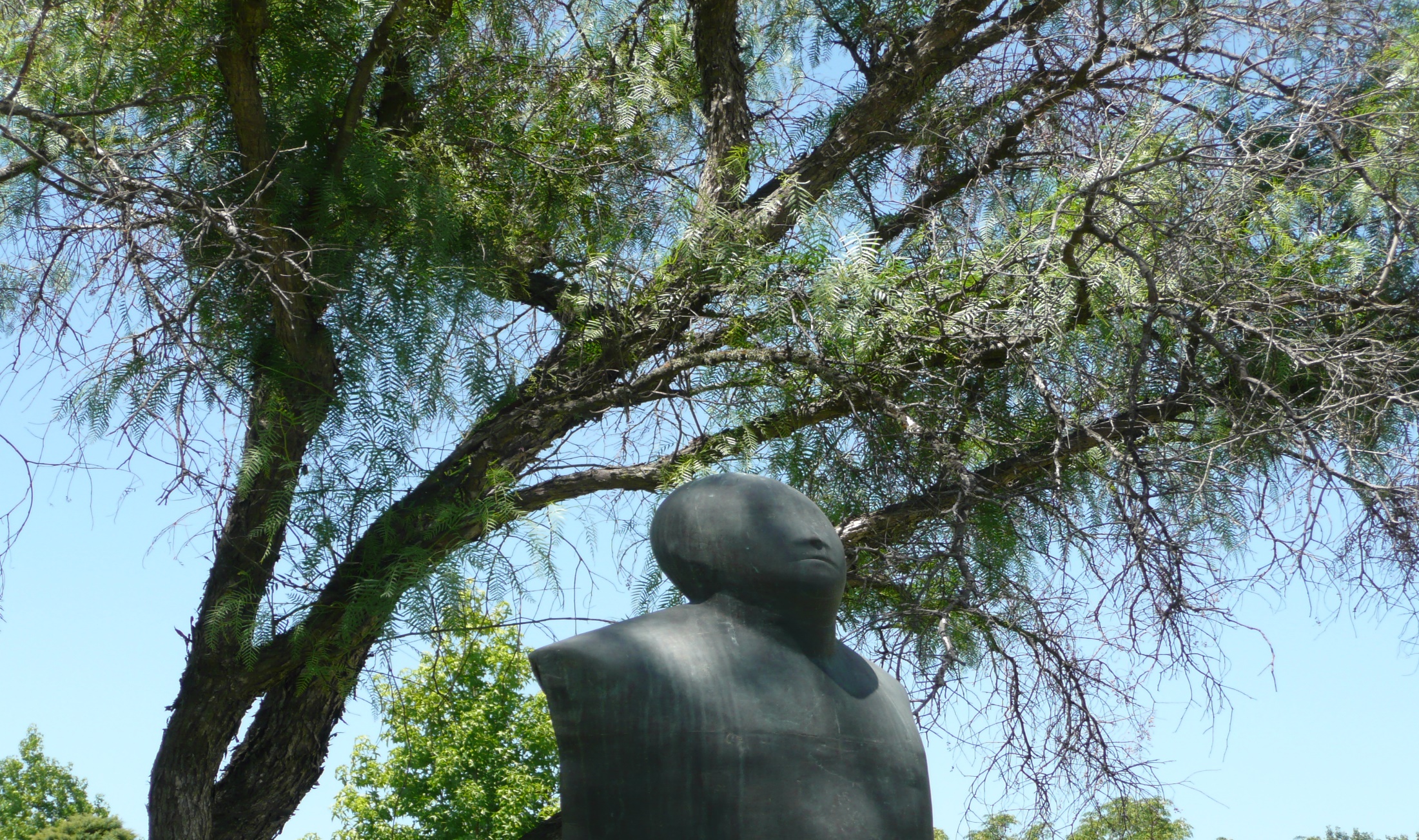 [Speaker Notes: Sri Lanka 10 years ago, with UGC, so much progress

INQAHE: 2010 (nine years ago) – GIQAC grant]
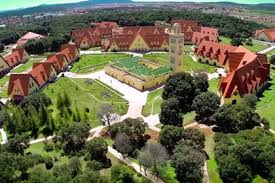 [Speaker Notes: Global phenomenon
Shanghai – NYU
Abu Dhabi
Qatar Education City
Malaysia
China: Suzhu (Education City)
Lim Kok Wing U of T and Creativity in London
Teknion in NYC
Convergence towards Western model
But what about cultural heterogeneity?]
[Speaker Notes: Minister of Education]
Outline
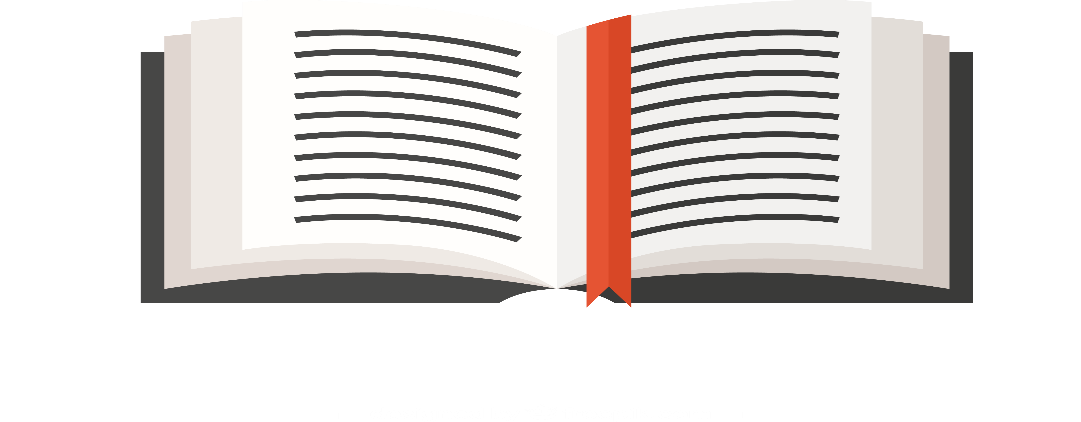 Pitfalls of Cultural Diversity
Universal Quality Assurance Standards
Cultural Diversity as Enrichment
Pitfalls of cultural diversity
Discrimination
Corruption
Risks
Segregation
Gender
Ethnic groups
[Speaker Notes: Roma]
Effects of caste identity on academic performance
Corruption
Admission
Examinations
[Speaker Notes: Bribes, sexual favors, connections
Not only developing countries, look at the US
Shams Kassim-Lakha]
Excellence and corruption in Colombia
Risks
Critical thinking (or lack thereof)
Respect of authority
Non democratic societies (Internet, CEU)
Bias against science (evolution, vaccines)
[Speaker Notes: Morocco primary education classroom

In some cultures, respect of authority, hierarchy

165 flights, avid reader of airline safety reports
Avianca / Korea Airlines]
Outline
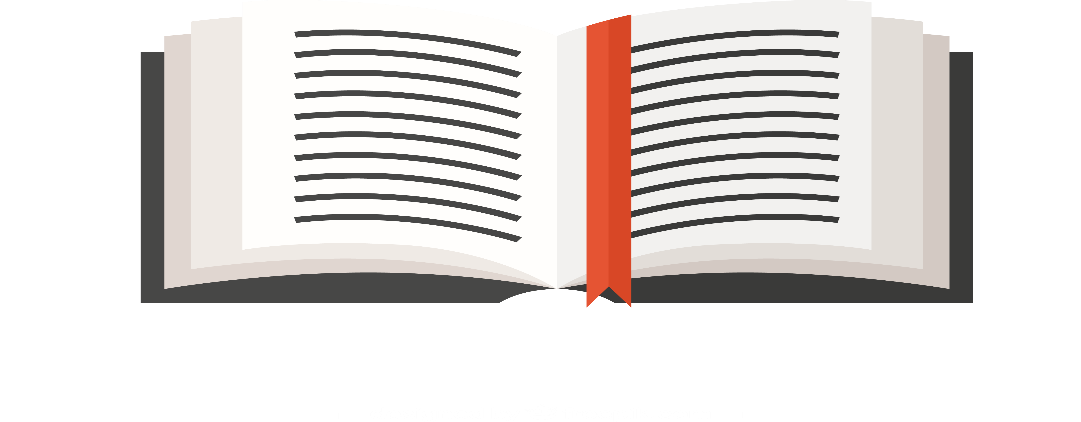 Pitfalls of Cultural Diversity
Universal Quality Assurance Standards
Core QA Principles
Role of external QA agencies (incl. international)
QA standards, criteria and processes
Internal Quality Assurance
Alignment with Qualifications Frameworks
QA for BorderlessInstitutions / Programs
Equivalency with standards of mother institution
Local or international accreditation
Guarantee of quality (or even better…)
[Speaker Notes: Sometimes even better]
Role of QAin an International Perspective
Trust
Transparency
Relevance
[Speaker Notes: Transfer from CC to U
Registered in one main institution but courses from other universities
Regular degree with online certificates from professional institutions (Yacine Toronto, U of Dar Es Salaam)]
Role of QAin an International Perspective
Collaborative platforms for sharing of experience and capacity building 
Outcome-based quality assurance open to innovative practices and cultural diversity
[Speaker Notes: Transfer from CC to U
Registered in one main institution but courses from other universities
Regular degree with online certificates from professional institutions (Yacine Toronto, U of Dar Es Salaam)]
Conclusion:
Cultural Diversity as Enrichment
Quizz
Saudi Arabia?
Arab United Emirates?
Germany?
Educational Neuroscience
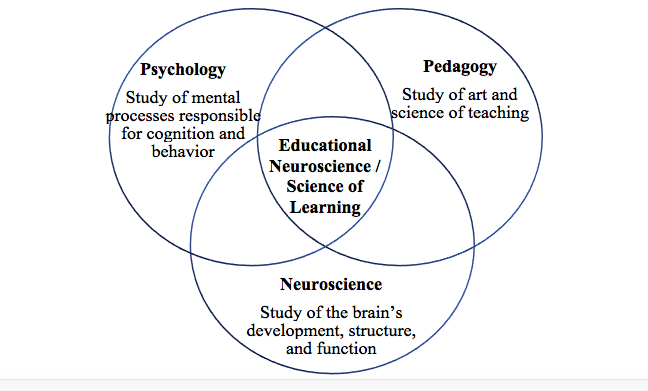 [Speaker Notes: This growing corpus of knowledge has proven that the brains of children and young adults develop more thoroughly if they are intellectually challenged.  It has also shown that students learn more effectively if they enjoy a gratifying educational experience that stimulates the pleasure centers in the brain]
Learning is nota spectator sport
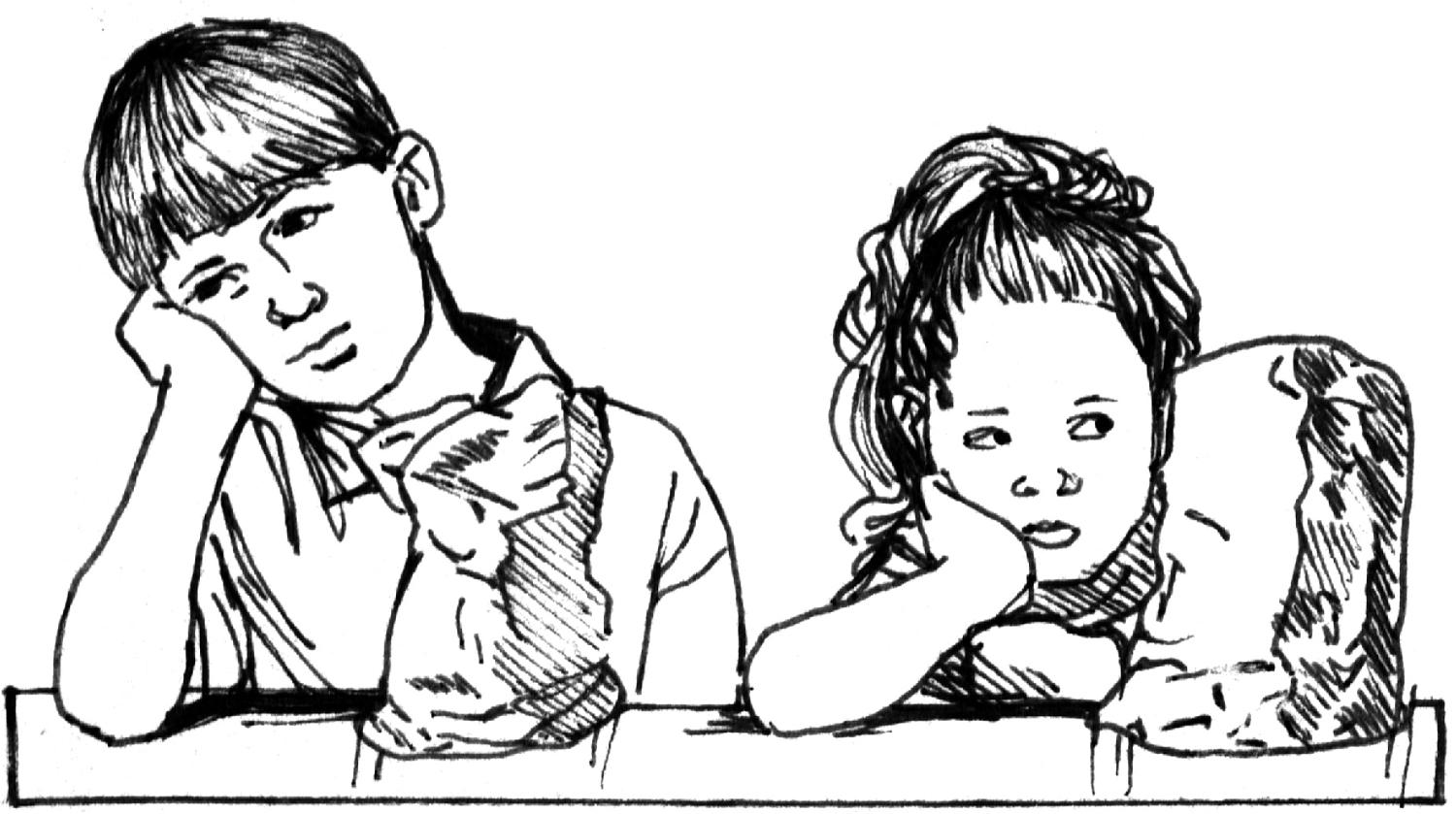 [Speaker Notes: Student-centered
Active, interactive, experiential
Lifelong learning]
Student-CenteredLearrning
Sparking Curiosity
Igniting Passion
Unleashing Genius
Importance of peer learning and group learning in teams
Positive role of diversity
[Speaker Notes: Martin quote

Listening to each other
One that struck us was the commencement address at the University of Southern California by Siddhartha Mukherjee, Pulitzer Prize-winning author of “The Emperor of All Maladies: A Biography of Cancer.” He stressed the importance of listening—“to another mind, to nature, to history.”

“In the past one year or so we have turned into a nation of bad listeners,” he told the graduates. Twitter, he complained, may have started out as a method of communal listening, but it has turned into a way to stay inside our own heads, and to build echo chambers. “You, of course will be part of the listening generation,” he said hopefully. “You will learn to hear each other out and listen to each other.”]
Culture is multi-dimensional
Nationality
Ethnic groups (language, religion)
Refugees
Social groups
Los Andes
Cambridge
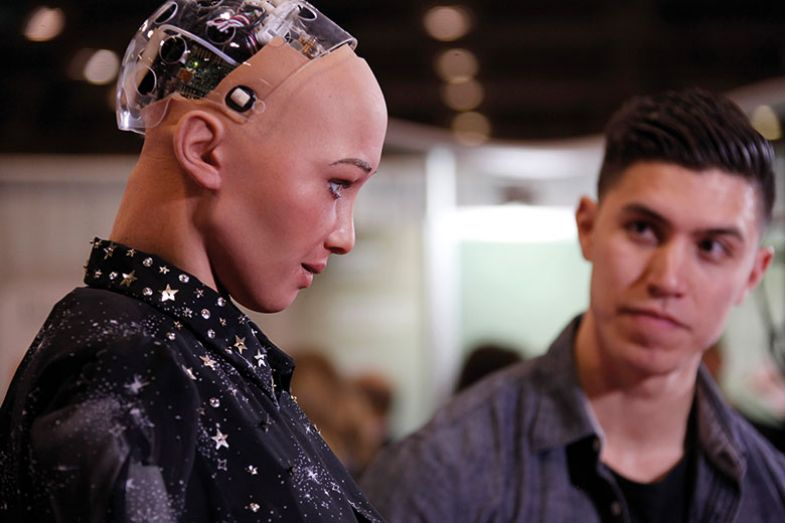 Multi-disciplinarity
Lorenzo’s oil
STEAM, not STEM
Olin College of Engineering
[Speaker Notes: Liberal arts majors outperforming science majors at Google]
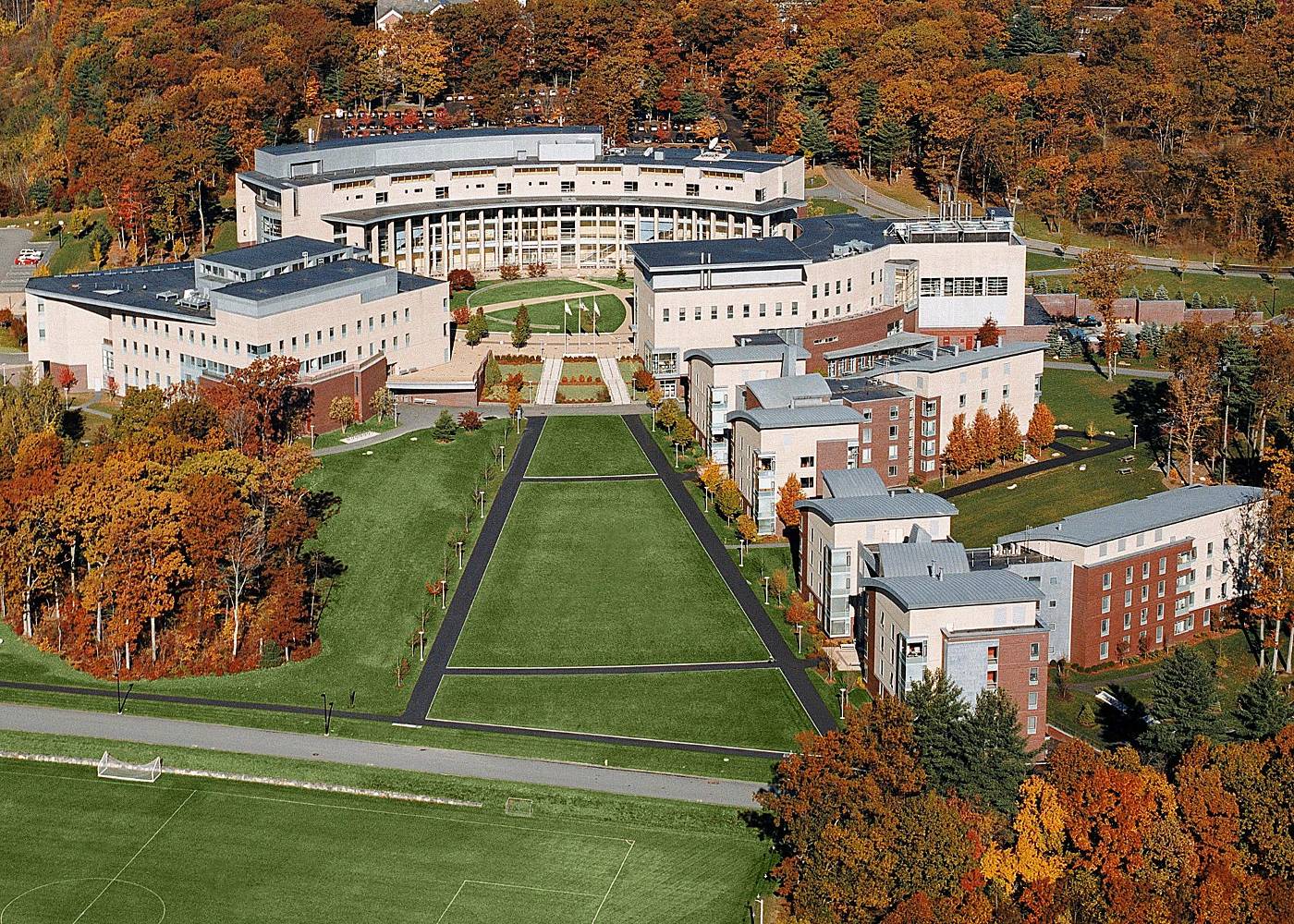 Olin College of Engineering
Designed-based learning (as teams)
Multi-disciplinary
No academic departments / no tenure
Integration of engineering, entrepreneurships and humanities
[Speaker Notes: Transfer from CC to U
Registered in one main institution but courses from other universities
Regular degree with online certificates from professional institutions (Yacine Toronto, U of Dar Es Salaam)]
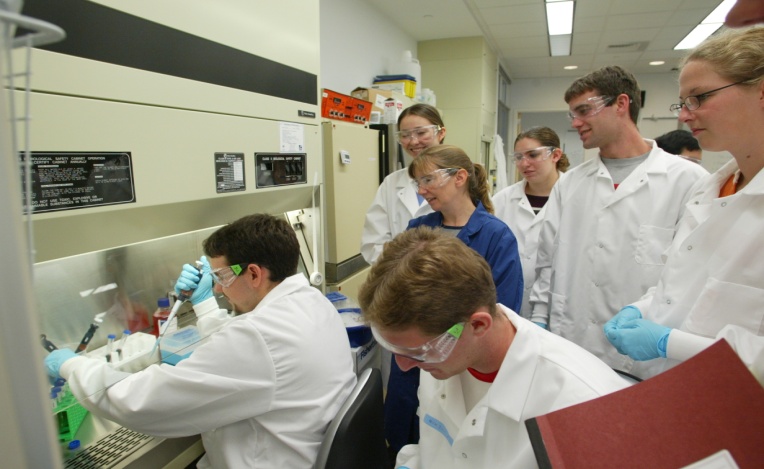 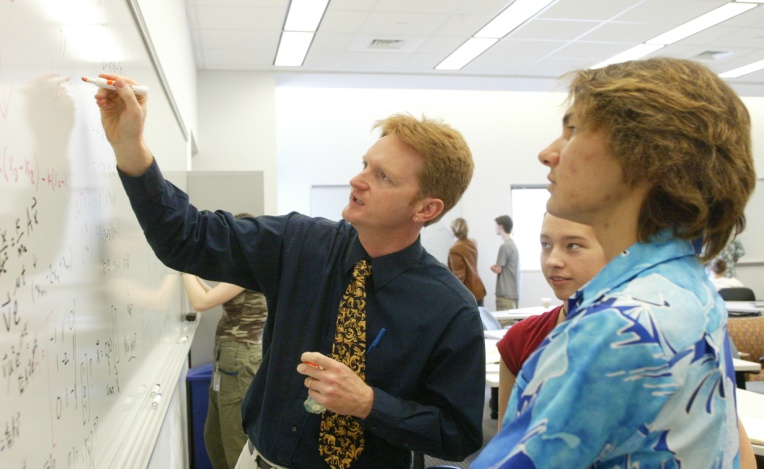 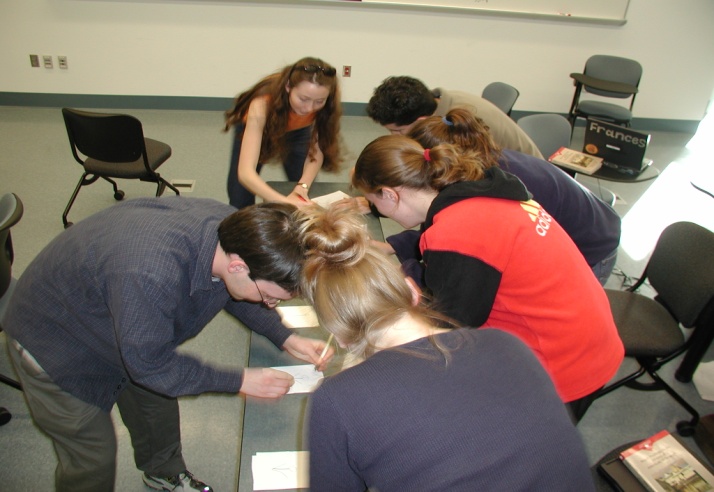 MODES OF TEACHING AND LEARNING
AT OLIN, WE TEACH, AND STUDENTS LEARN, IN
A VARIETY OF MODES
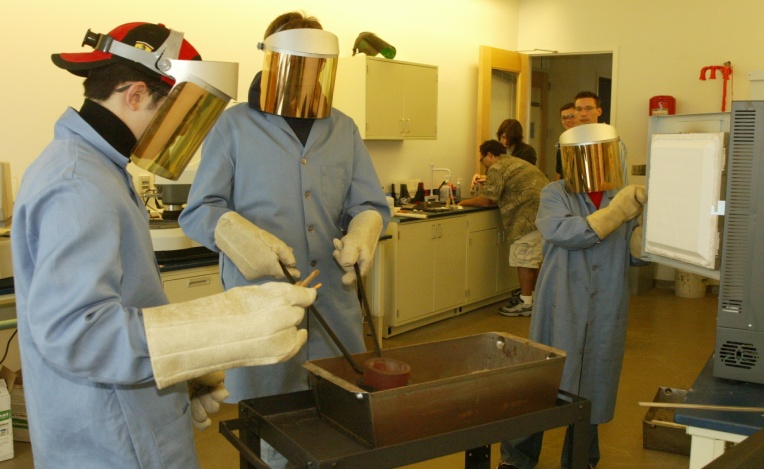 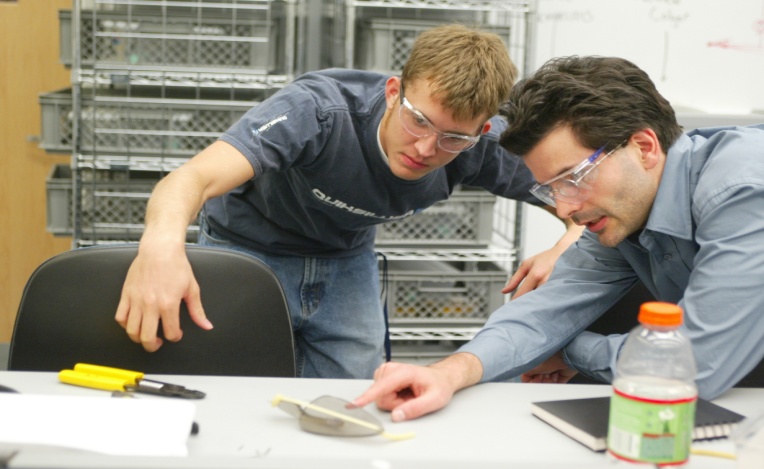 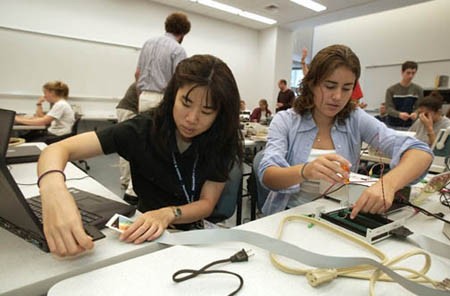 HANDS-ON PROJECT-BASED LEARNING

 LABORATORY-BASED EXPERIENCES

 SEMINAR-DISCUSSION 

 INTERACTIVE LECTURE

 STUDENT-BASED INDEPENDENT LEARNING

 TEAM-BASED INDEPENDENT LEARNING

 INDIVIDUAL AND TEAM MENTORSHIP BY FACULTY
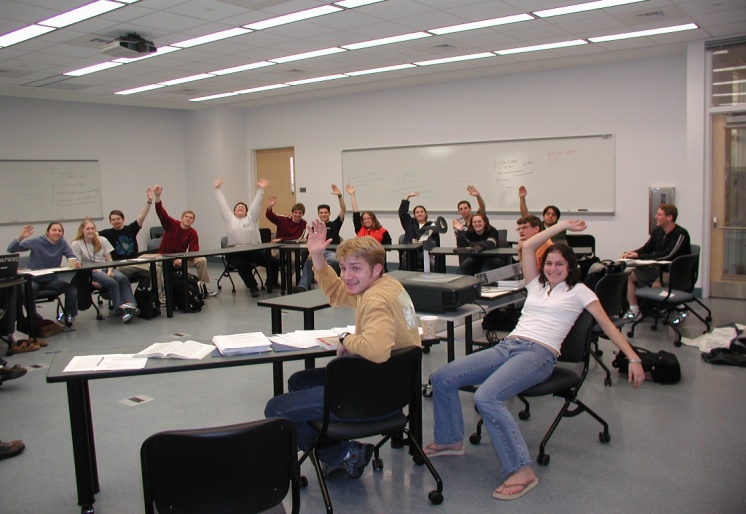 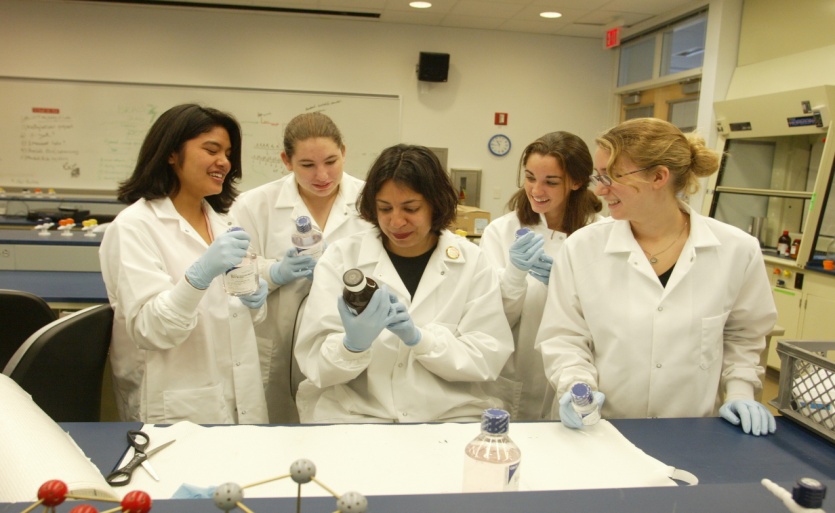 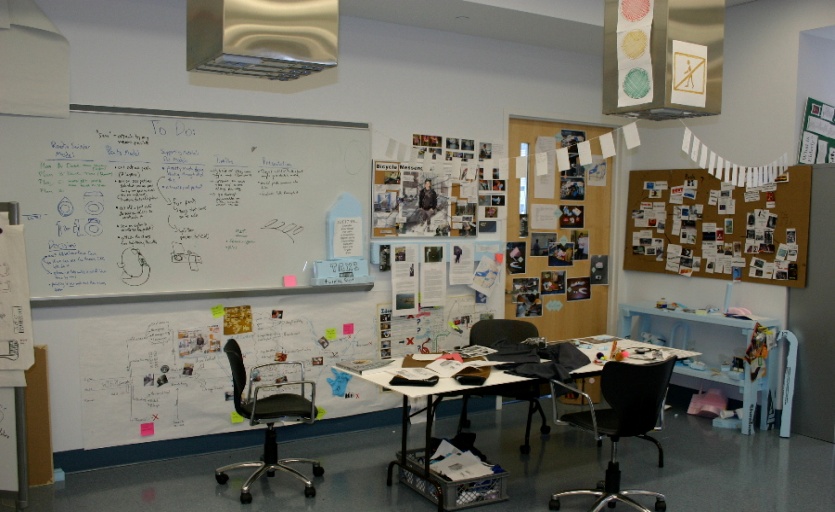 [Speaker Notes: Extensive (but not exclusive) project-based pedagogyIntegrated, coordinated and interdisciplinary curricular themes Entrepreneurial thinking and practiceDesign as creative, innovative, distinctive engineering processEngineering in social and technical contextsImportance of the liberal artsRigorous fundamentalsCommunication, teamworkAuthenticity of experience and assessment of outcomesOlin Expo each semester]
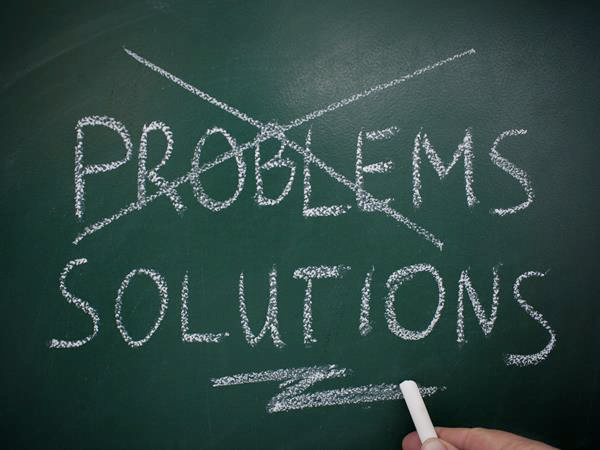